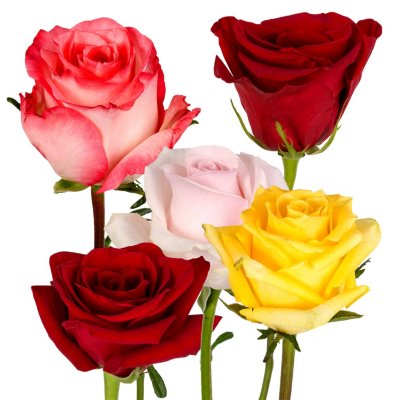 স্বাগতম
শিক্ষক পরিচিতি
হুসনা আক্তার
সহকারি শিক্ষক
হাইধনখালি সরকারি প্রাথমিক বিদ্যালয়
করিমগঞ্জ,কিশোরগঞ্জ।
পাঠ পরিচিতি
শ্রেণিঃপ্রথম
বিষয়ঃবাংলা
পাঠের শিরোনামঃআমাদের দেশ
পাঠ্যাংশঃআমাদের......জাতীয় গাছ।
আজকের পাঠের শিখনফল
শোনা ৩.৩.১ পরিচিত ফুলের নাম শুনে মনে রাখতে পারবে।
৩.৩.৪ পরিচিত পশুপাখির নাম শুনে মনে রাখতে পারবে।
 
বলা  ২.৬.১পরিচিত ফুলের নাম বলতে পারবে।
২.৬.৪পরিচিত পশুপাখির নাম বলতে পারবে।

পড়া ২.৬.১ পরিচিত ফুলের নাম পড়তে পারবে।
২.৬.৪ পরিচিত পশুপাখির নাম পড়তে পারবে।

লেখা ২.৪.১,২.৪.৫,২.৪.৬ পরিচিত পশু, পাখি ও গাছের নাম লিখতে পারবে ।
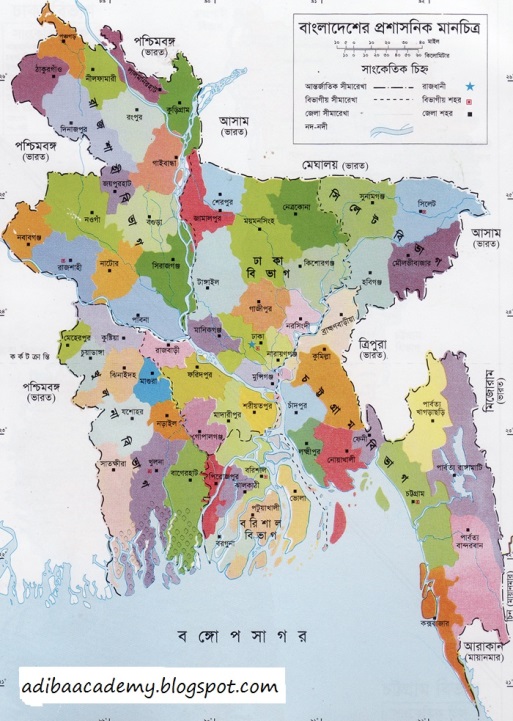 বলতো বাংলাদেশকে একসাথে কোথায় দেখা যায়?
মানচিত্রে
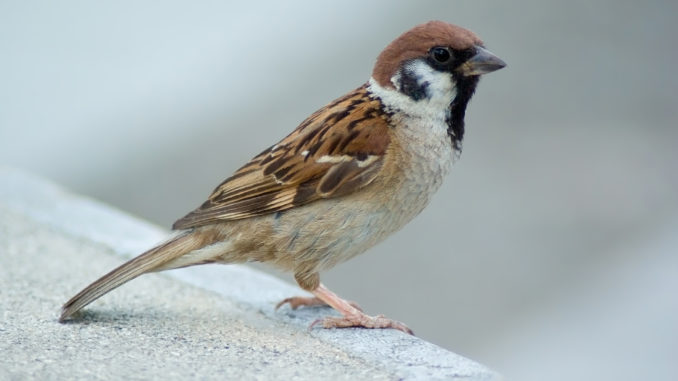 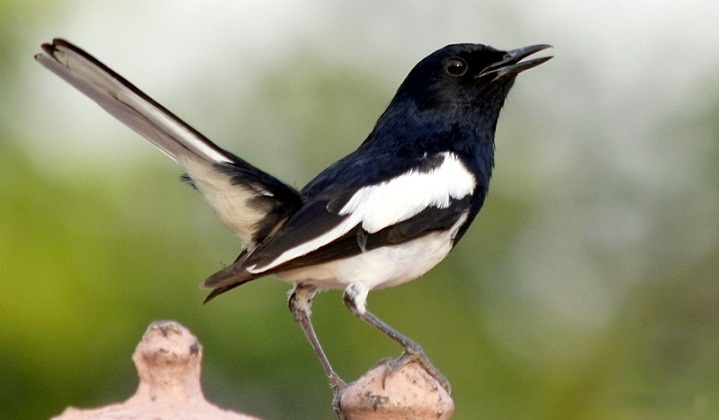 এসো আমরা  কিছু পাখির ছবি দেখি
চড়ুই
দোয়েল
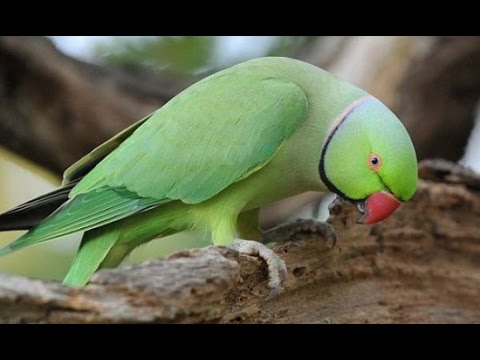 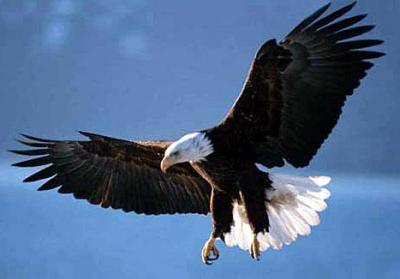 টিয়া
ঈগল
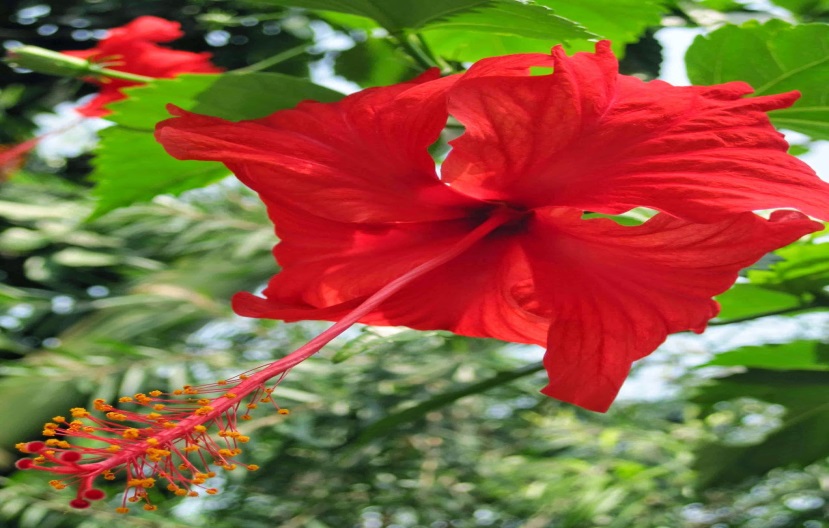 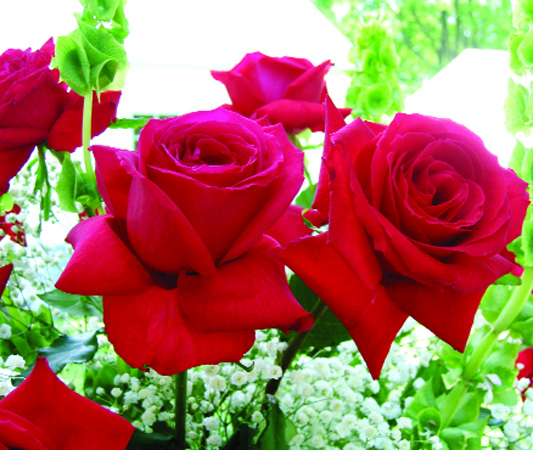 এসো আরোও কিছু ফুলের ছবি দেখি
জবা
গোলাপ
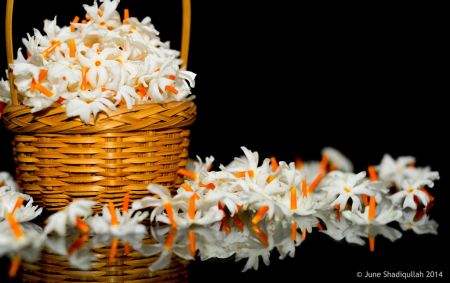 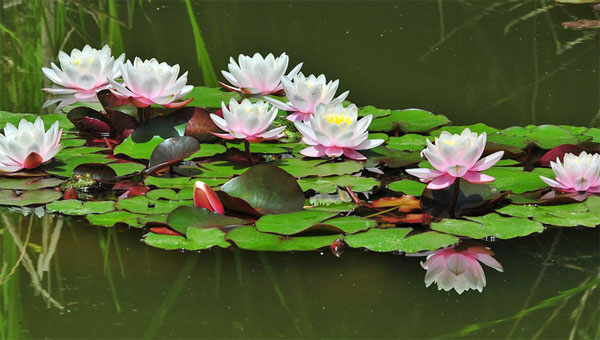 শাপলা
শিউলি
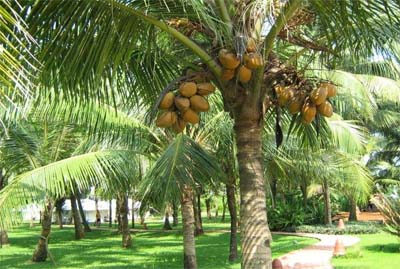 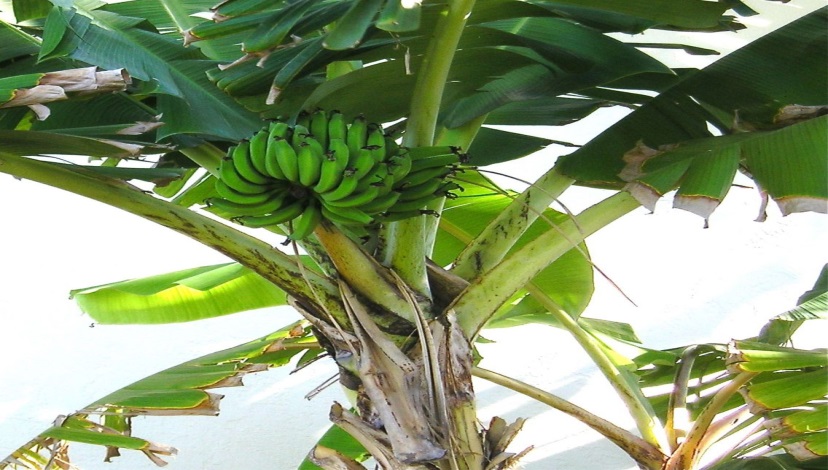 এবার আমরা বিভিন্ন গাছের ছবি দেখি
নারকেল গাছ
কলা গাছ
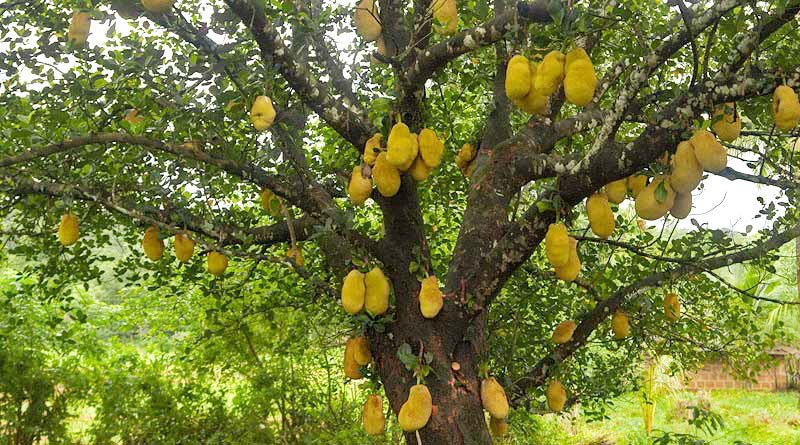 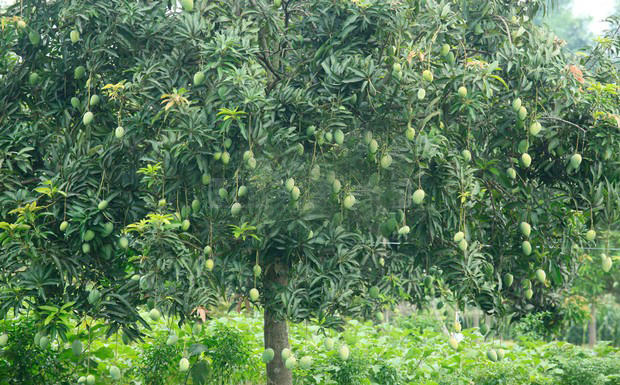 কাঠাল গাছ
আম গাছ
আজকের পাঠ
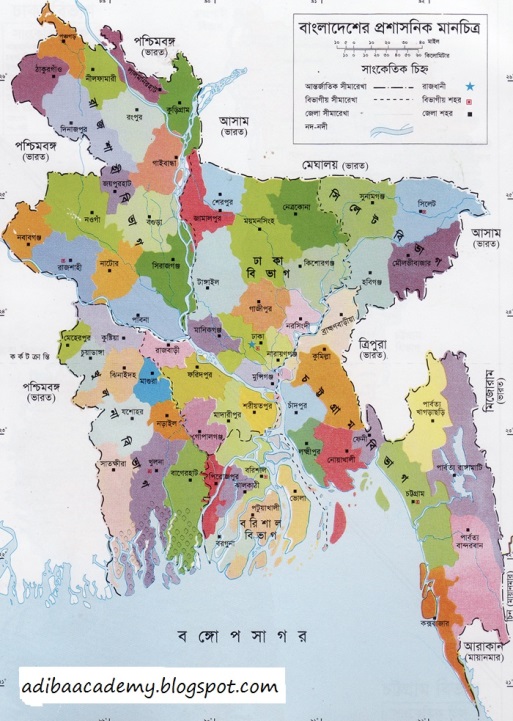 আমাদের দেশ
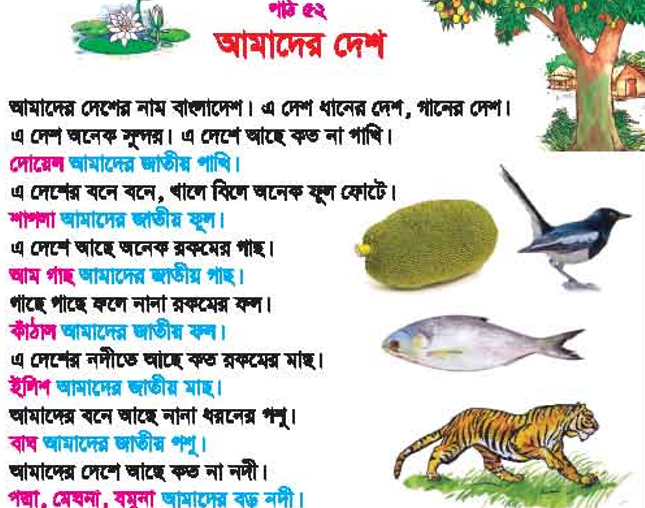 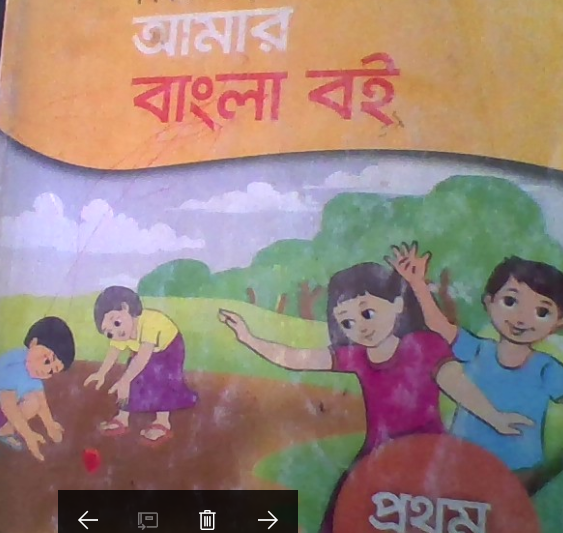 পাঠ্য বইয়ের সাথে সংযোগ
এসো আমরা ছবি দেখি
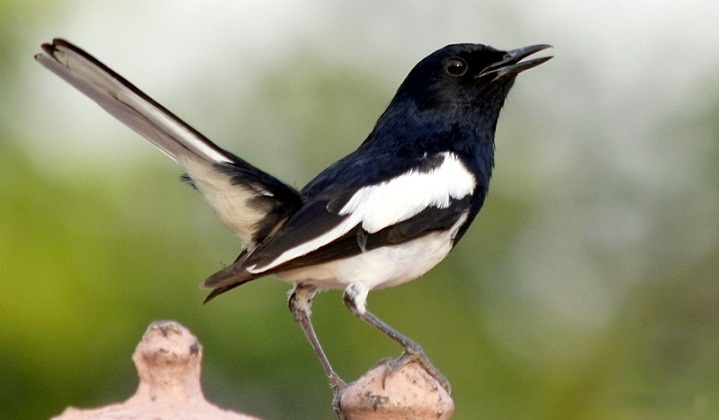 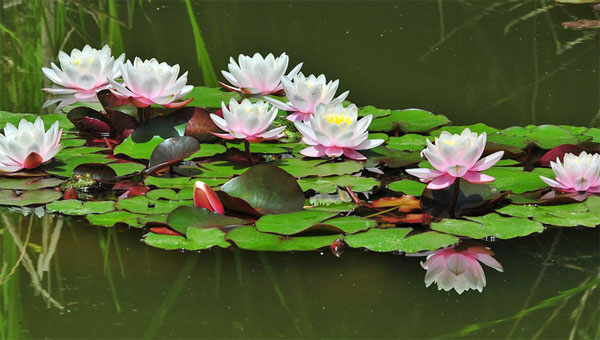 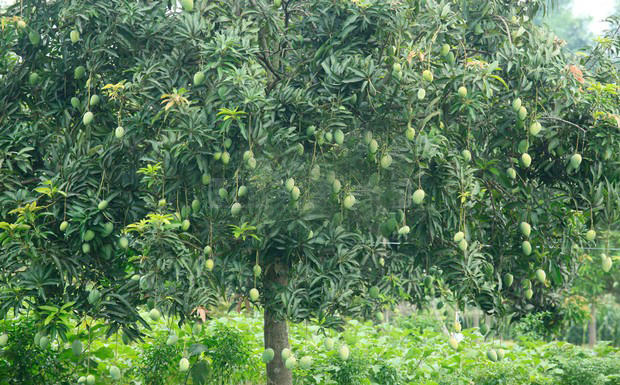 দোয়েল
শাপলা
আমগাছ
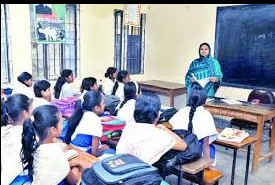 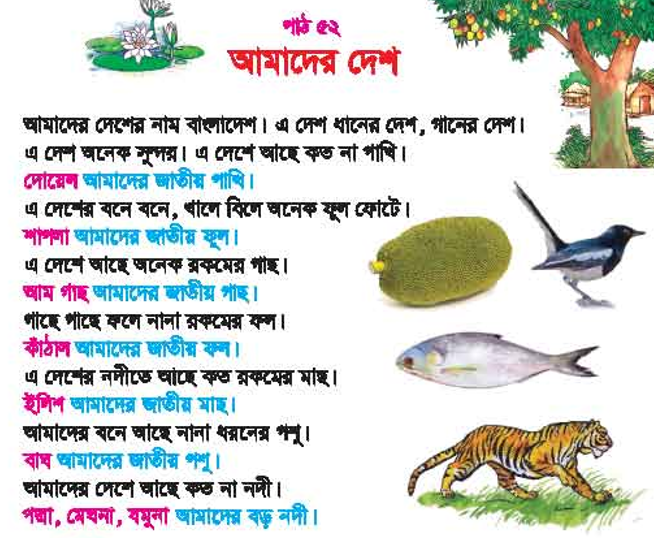 আদর্শ পাঠ
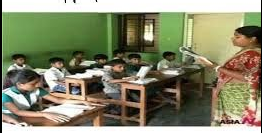 সমস্বরে পাঠ
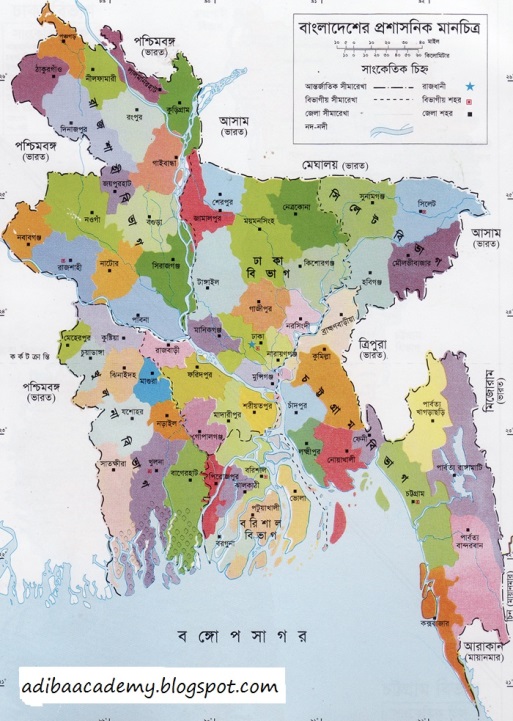 আমাদের দেশের নাম বাংলাদেশ
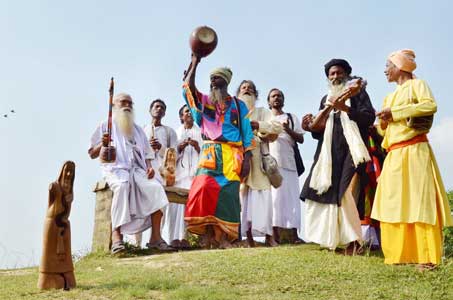 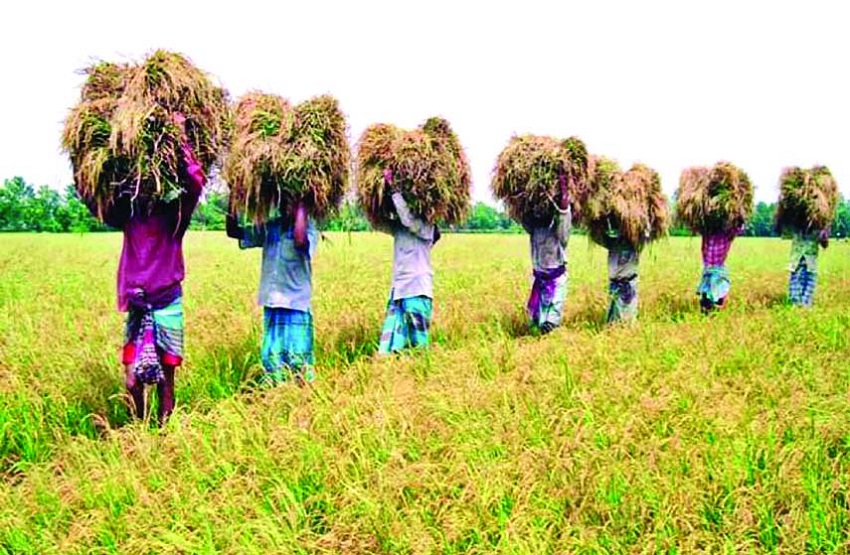 এ দেশ ধানের দেশ , গানের দেশ।
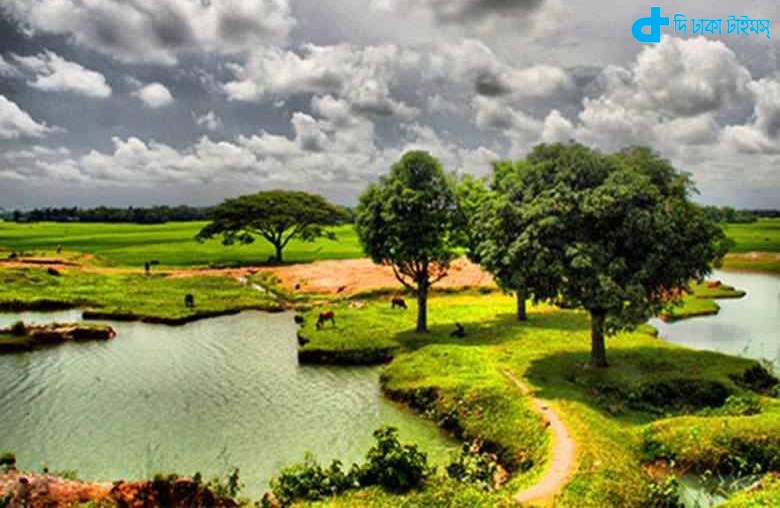 এ দেশ অনেক সুন্দর।
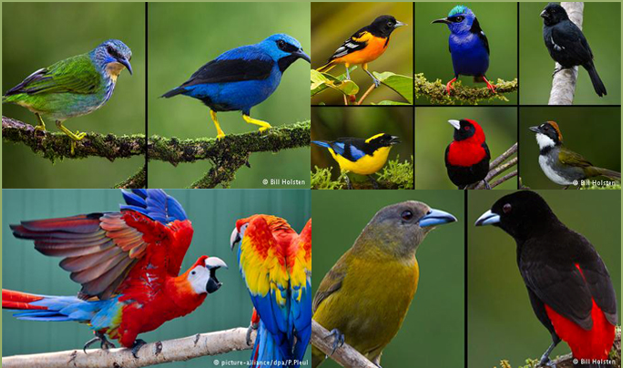 এ দেশে আছে কত না পাখি।
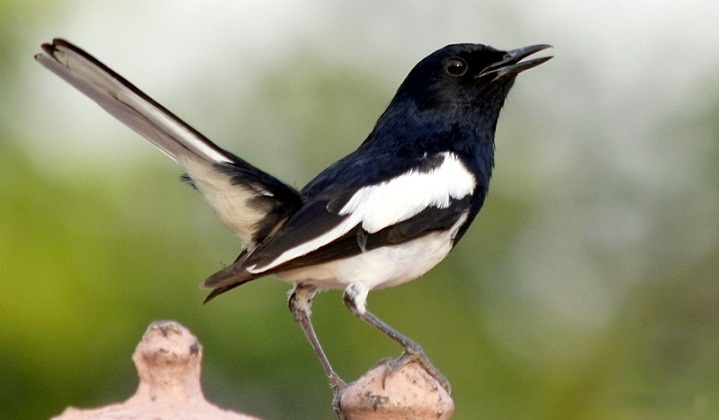 দোয়েল আমাদের জাতীয় পাখি।
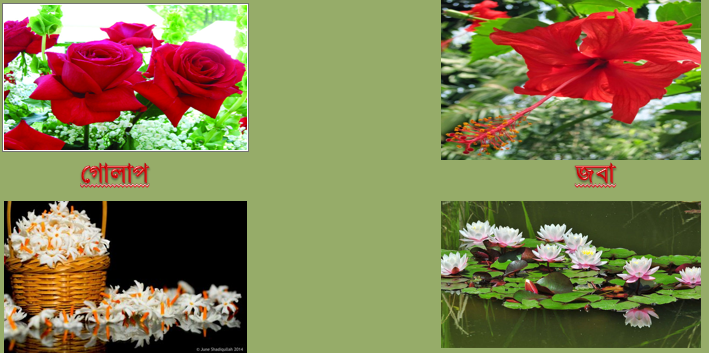 এ দেশের বনে বনে ,খালে বিলে অনেক ফুল ফোটে ।
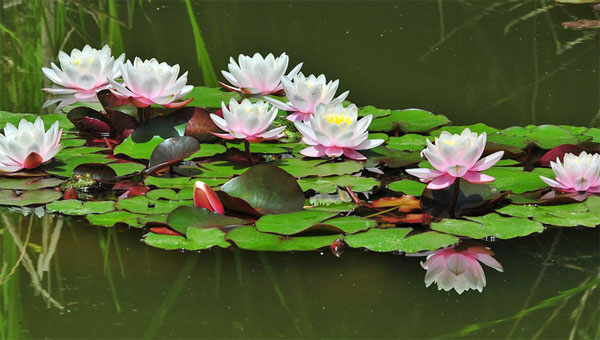 শাপলা আমাদের জাতীয় ফুল ।
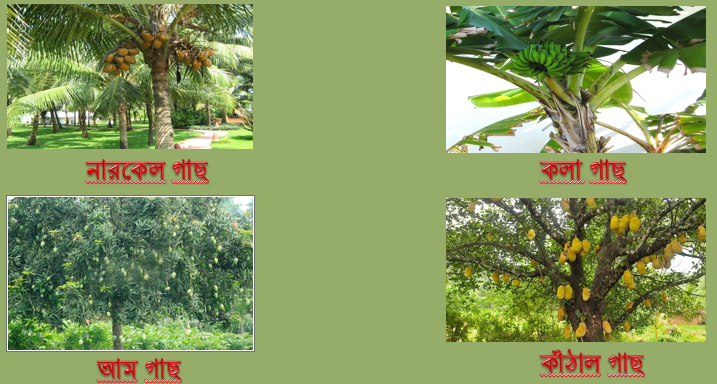 এ দেশে আছে নানা রকমের গাছ ।
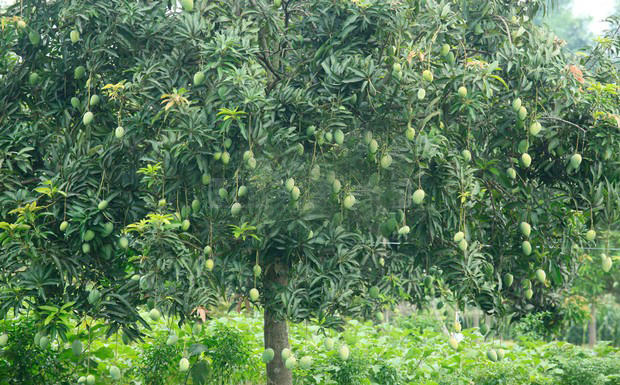 আম গাছ আমাদের জাতীয় গাছ।
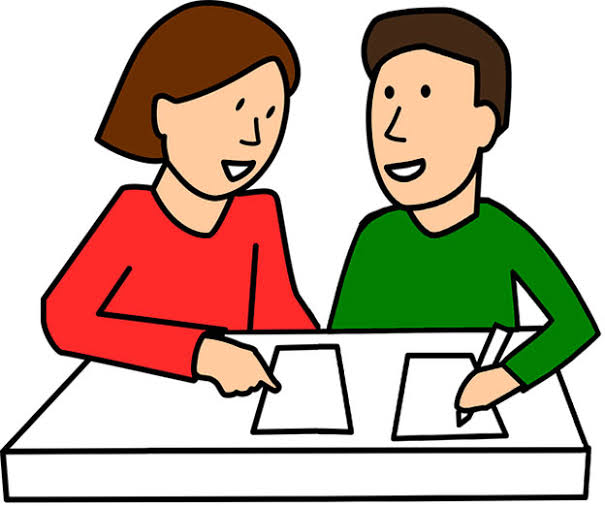 জোড়ায় কাজ
মূল্যায়ন
১। আমাদের জাতীয় ফুলের নাম কী?

২। আমাদের জাতীয় পাখির নাম কী?

৩। আমাদের জাতীয় গাছের নাম কী?
শাপলা
দোয়েল
আমগাছ
দেখে দেখে খাতায় লিখ
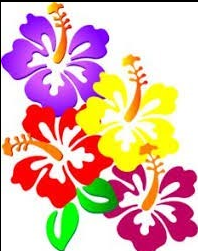 সকল 
কে              ধন্যবাদ